Центральное управление Федеральной службы по экологическому, 
технологическому и атомному надзору
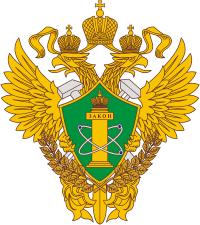 Основные показатели надзорной деятельности отдела государственного энергетического надзора по Ярославской и Костромской областям за 9 месяцев 2023 года


Доклад и.о. начальника отдела государственного энергетического надзора по Ярославской и Костромской областям Сорвановой Татьяны Александровны
28 ноября 2023 г.
Центральное управление Федеральной службы по экологическому, 
технологическому и атомному надзору
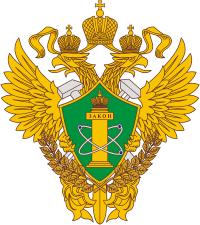 ПОДНАДЗОРНЫЕ ОБЪЕКТЫ
Ярославской области в области энергетического надзора
Число поднадзорных организаций  –  2458 
 в т.ч. электросетевых организаций – 14
 теплоснабжающих организаций – 78
Субъектов электроэнегретики, работающих в режиме комбинированной выработки – 3
Потребителей электрической энергии – 2304

Из них:
В категории высокого риска – 24
В категории значительного риска – 158
В категории среднего риска – 90
В категории умеренного риска – 1101
В категории низкого риска – 1085
2
Центральное управление Федеральной службы по экологическому, 
технологическому и атомному надзору
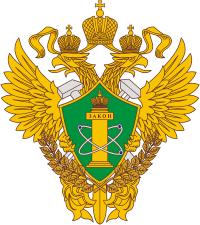 Динамика несчастных случаев Центрального управления Ростехнадзора на территории Ярославской области
3
Центральное управление Федеральной службы по экологическому, 
технологическому и атомному надзору
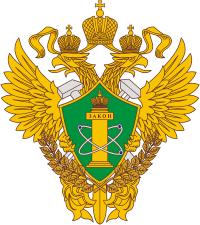 по следующим основаниям:
Проведено всего контрольных (надзорных) мероприятий – 192

Выявлено 5513 нарушений
4
Центральное управление Федеральной службы по экологическому, 
технологическому и атомному надзору
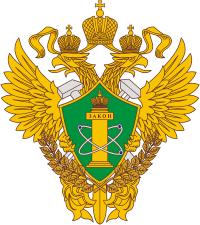 5
Центральное управление Федеральной службы по экологическому, 
технологическому и атомному надзору
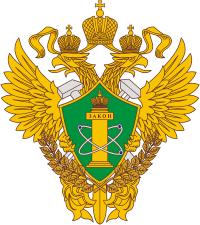 Основные замечания, выявленные в ходе контрольно-надзорных мероприятий в рамках федерального государственного энергетического надзора в сфере теплоснабжения:

не обеспечено ведение технической документации;
частичное разрушение изоляции трубопроводов;
ответственный за исправное состояние и безопасную эксплуатацию тепловых энергоустановок, а также его заместитель не прошли проверку знаний;
в установленные сроки не проводятся режимно-наладочные испытания котлов в котельных;
не проводится техническое диагностирование оборудования, отработавшего свой нормативный срок;
не обеспечено содержание сооружений и здания котельной в исправном состоянии.
6
Центральное управление Федеральной службы по экологическому, 
технологическому и атомному надзору
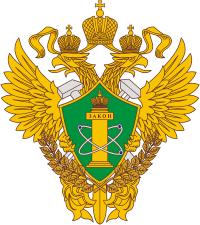 Основные замечания, выявленные в ходе контрольно-надзорных мероприятий в рамках федерального государственного энергетического надзора в сфере электроэнергетики:


руководитель организации (его заместитель) не прошел аттестацию по вопросам безопасности в сфере электроэнергетики;
не проводится техническое обслуживание электрооборудования;
не назначено лицо, ответственное за электрохозяйство;
не обеспечено проведение профилактических испытаний электрооборудования.
7
Центральное управление Федеральной службы по экологическому, 
технологическому и атомному надзору
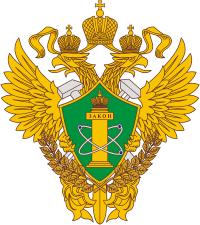 информирование;

 обобщение правоприменительной практики;

 объявление предостережений.
8
Центральное управление Федеральной службы по экологическому, 
технологическому и атомному надзору
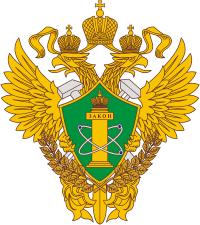 9
Центральное управление Федеральной службы по экологическому, 
технологическому и атомному надзору
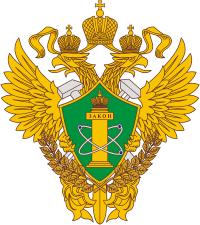 В 2023 году оценке готовности к отопительному периоду на территории Ярославской области подлежало 23 муниципальных образований
10
Центральное управление Федеральной службы по экологическому, 
технологическому и атомному надзору
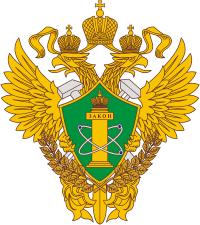 11
Центральное управление Федеральной службы по экологическому, 
технологическому и атомному надзору
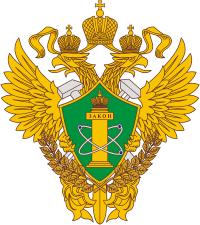 12
Центральное управление Федеральной службы по экологическому, 
технологическому и атомному надзору
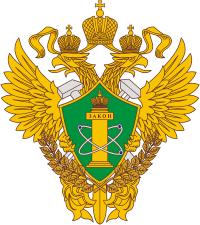 13
Центральное управление Федеральной службы по экологическому, 
технологическому и атомному надзору
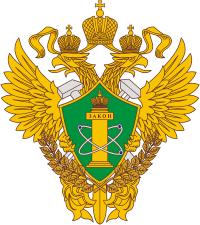 Благодарю за внимание!